参考資料４
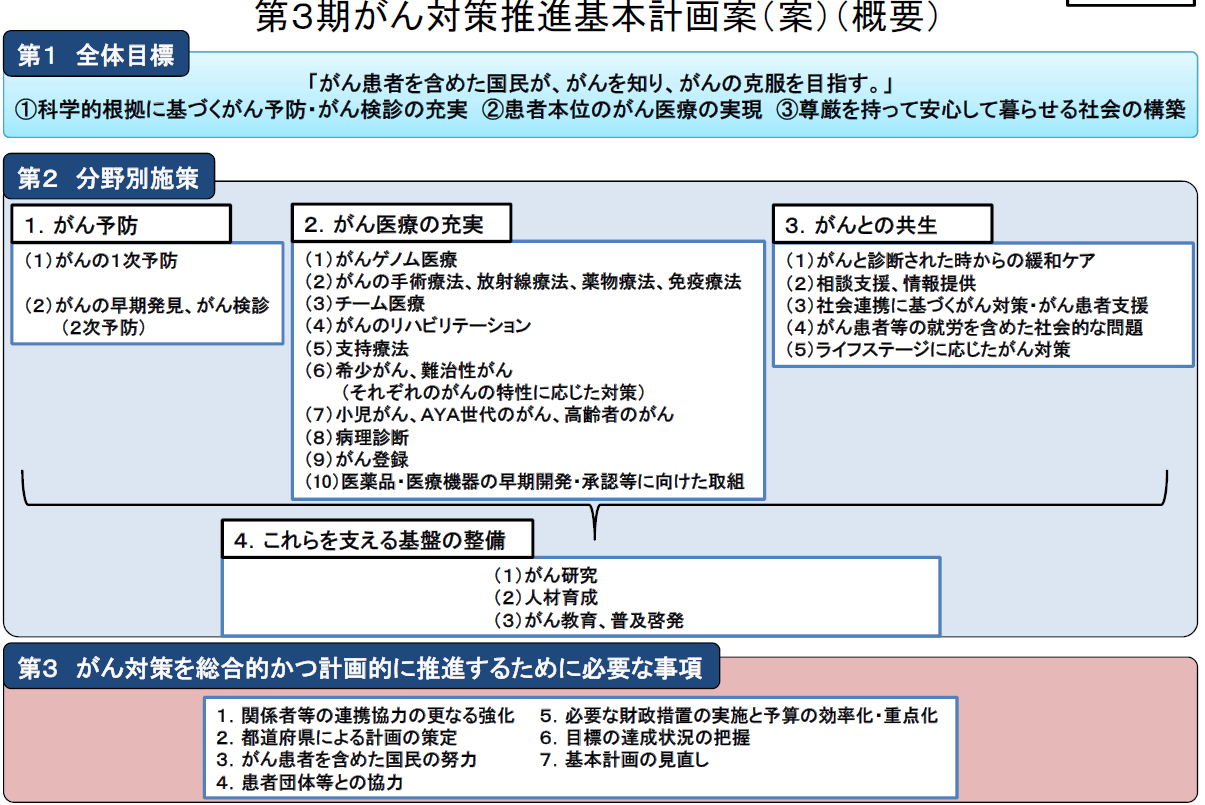